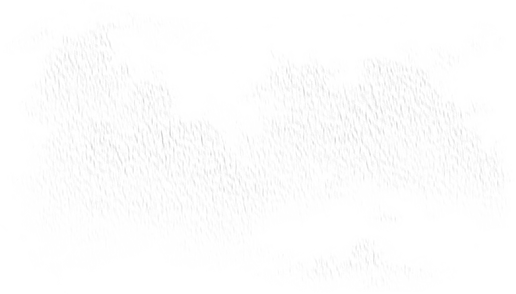 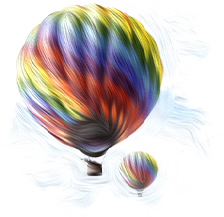 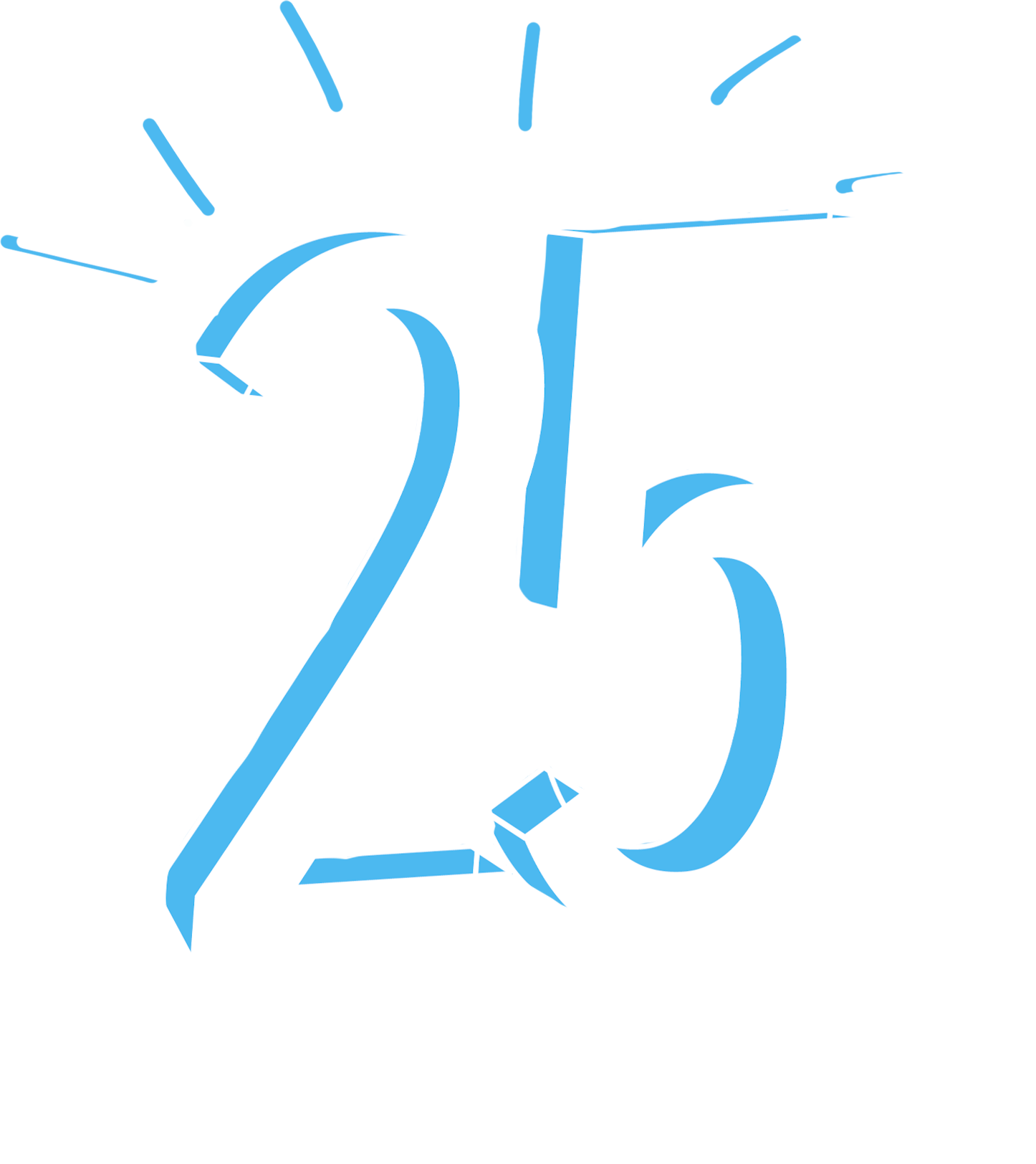 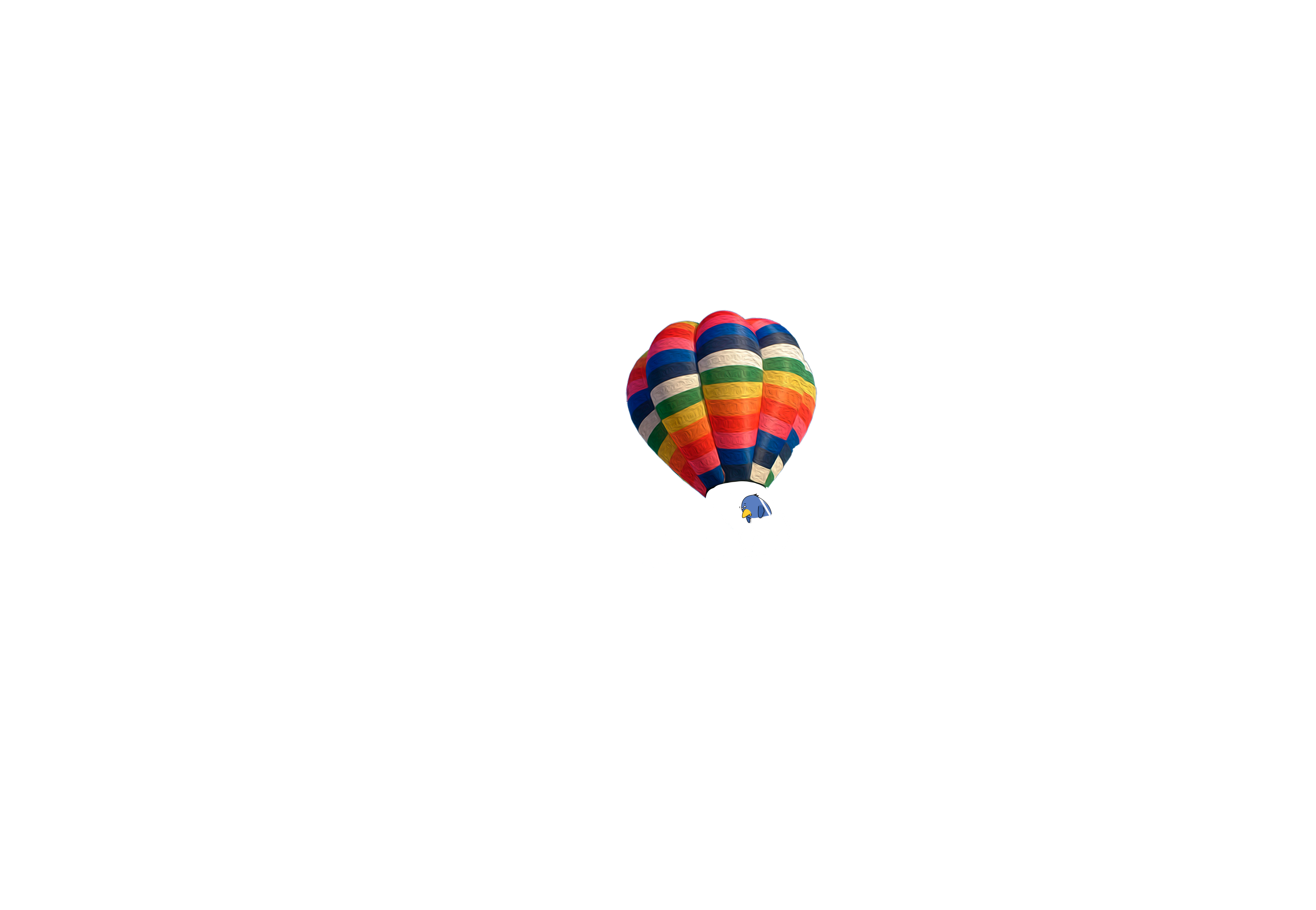 НАЗВАНИЕ 
ПРЕЗЕНТАЦИИ
ДЛИННОЕ
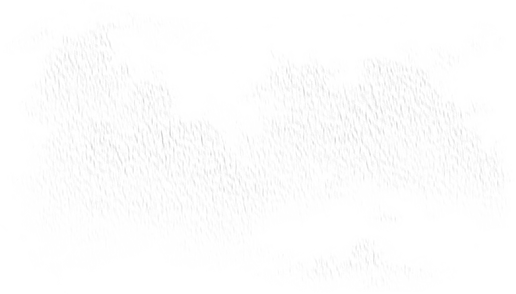 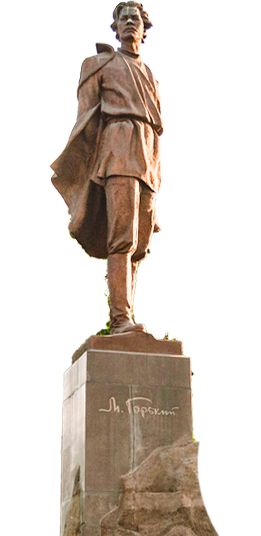 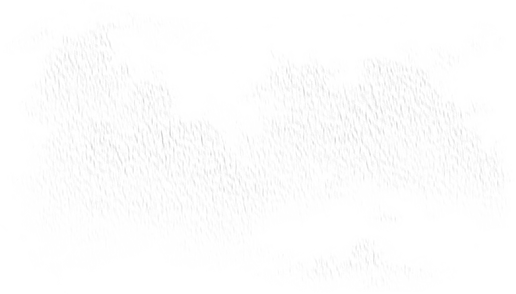 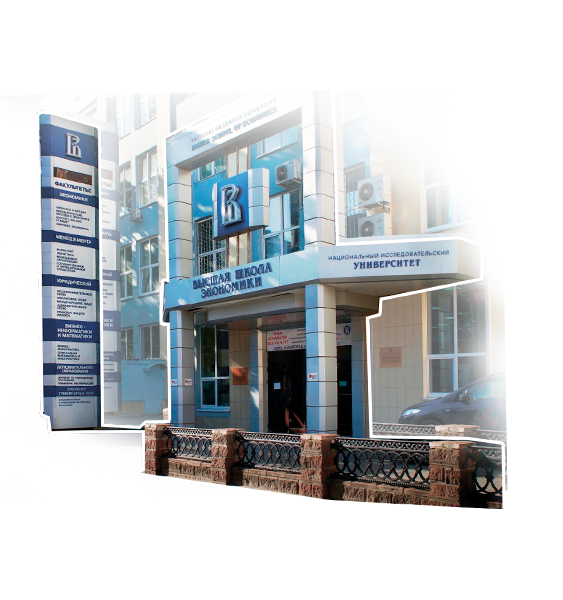 Имя автора
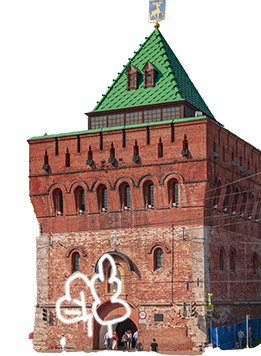 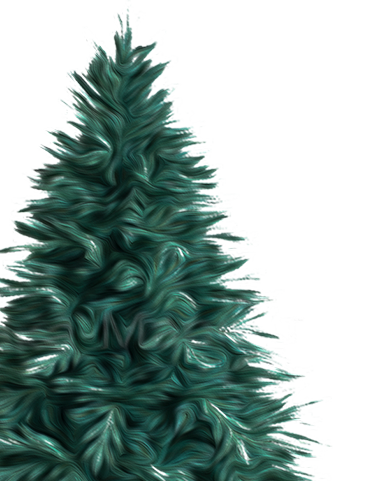 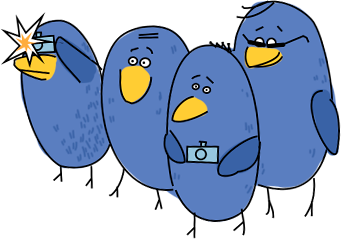 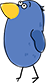